Algebra Comprehensive

September 26, 2011

Today is an A day!
BROWNS WIN!
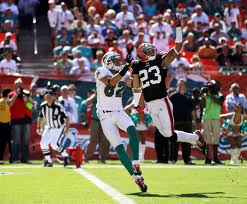 Title: Linear/Non-Linear Data						Date: 9.26.11
Warm-up:

How can you determine if a graph is a function?

How about a function table?
Group Task Cards:

·Every group must complete the assigned task cards. 
·Each group must work on the same task card.  
·Your group will be graded on
·	Mathematical Discussion
·	Group Involvement
·	Questioning by Teacher
·	Correctness
Review Task Cards
Homework:

WS